Poetry Elements Game
By Teacher Jasmine
Figurative Language
The following phrase is an example of…
“he has a heart of stone”
Simile
Metaphor
Personification
Next
Correct!
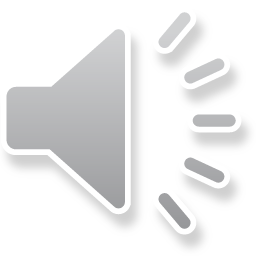 Back
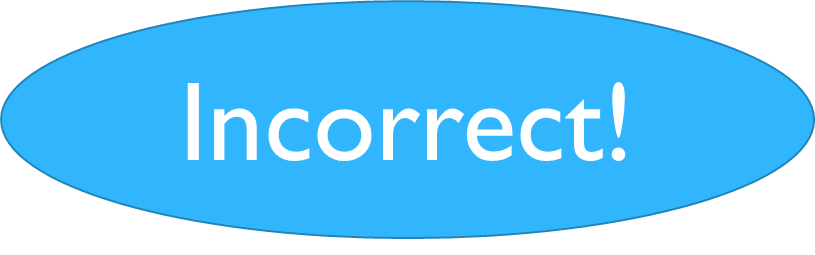 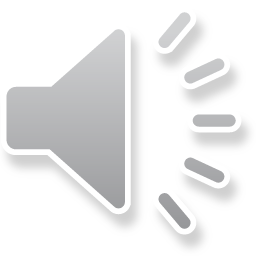 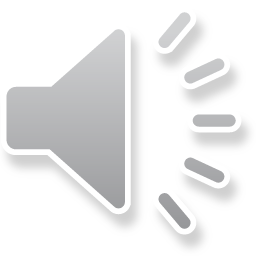 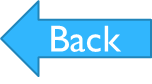 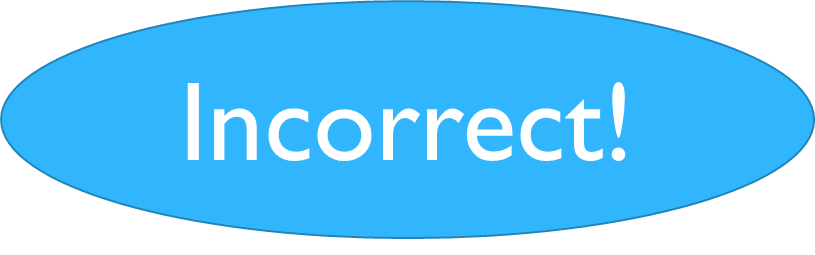 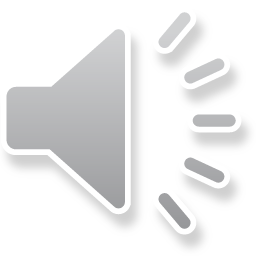 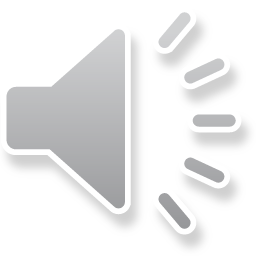 The following phrase is an example of…
“they fought like cats and dogs”
Simile
Metaphor
Personification
Next
Correct!
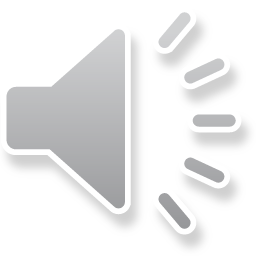 Back
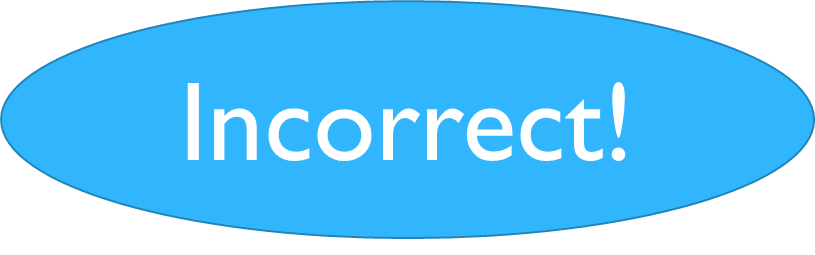 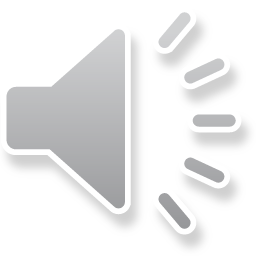 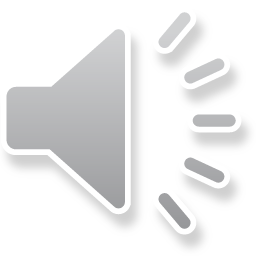 Back
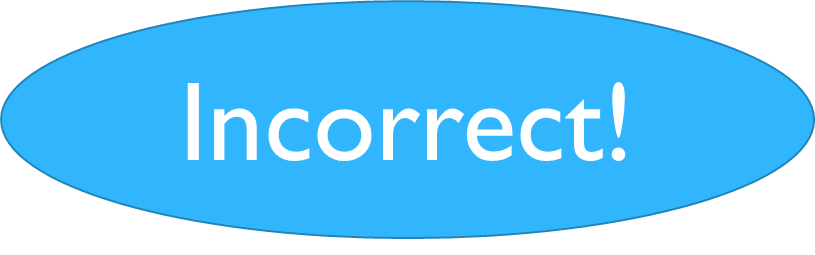 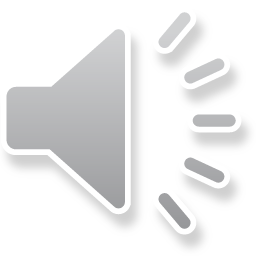 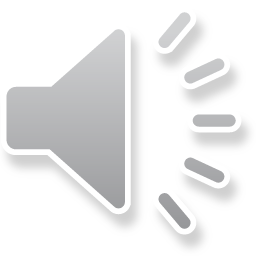 The following phrase is an example of…
“the sun played hide and seek with the clouds”
Simile
Metaphor
Personification
Next
Correct!
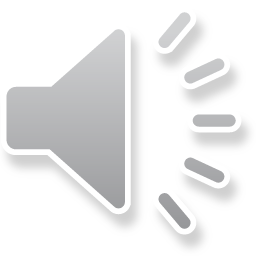 Back
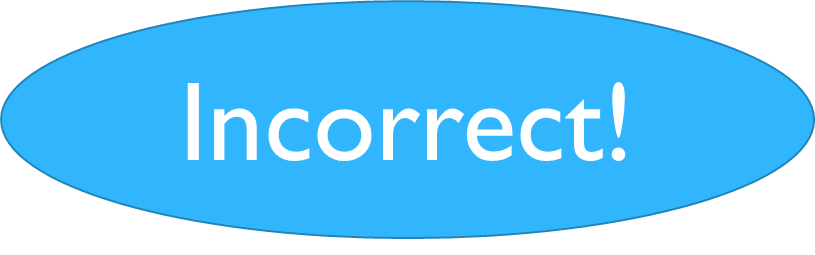 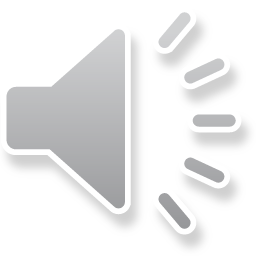 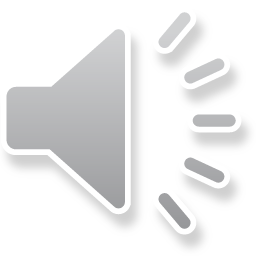 Back
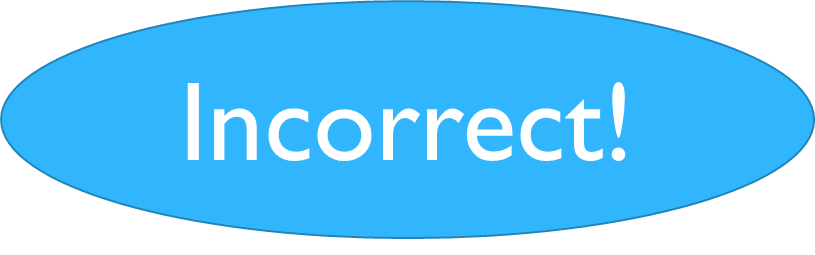 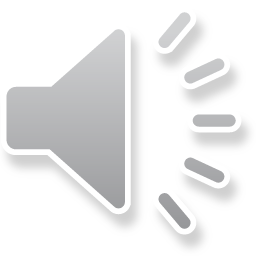 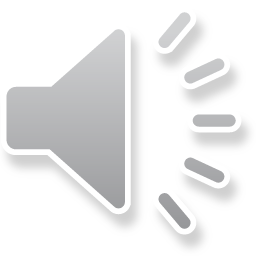 Sensory Imagery
What sense is evoking the following phrase?
“The red rose was standing in the garden”
Auditory
Sight
Smell
Touch
Taste
Next
Correct!
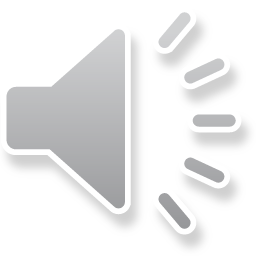 Back
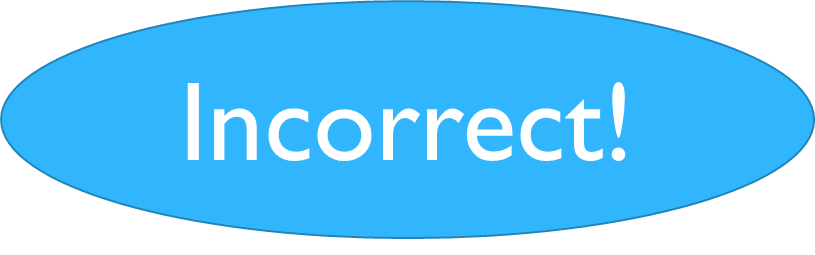 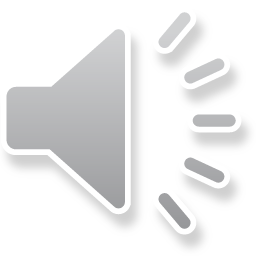 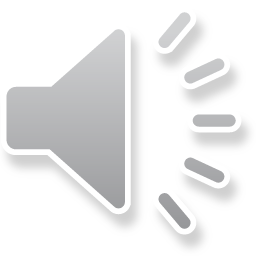 Back
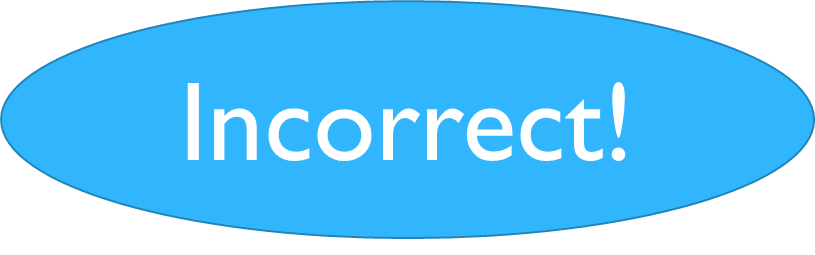 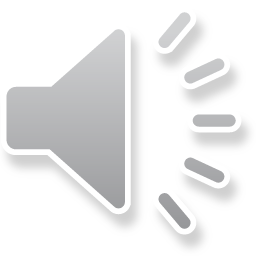 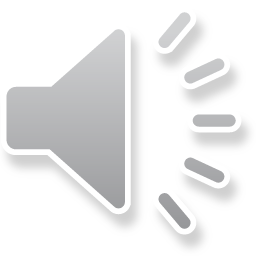 Back
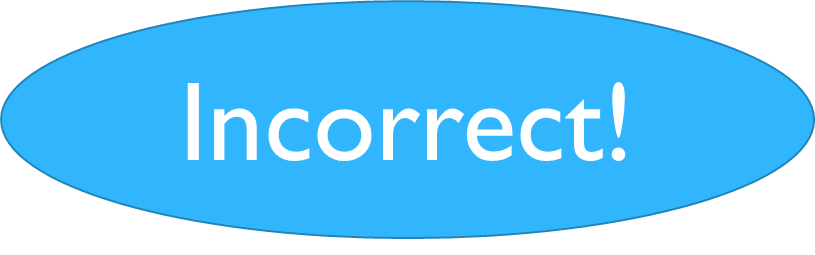 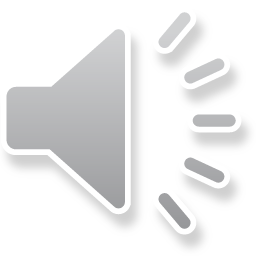 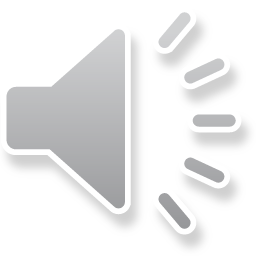 Back
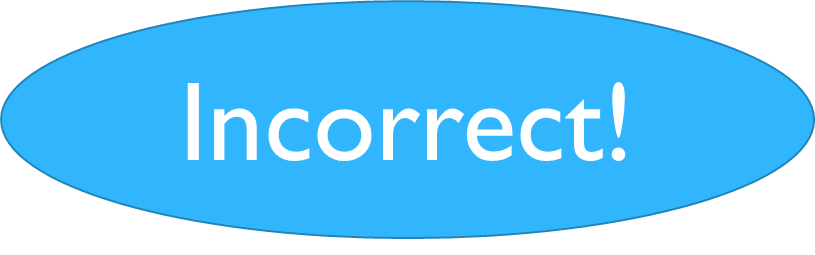 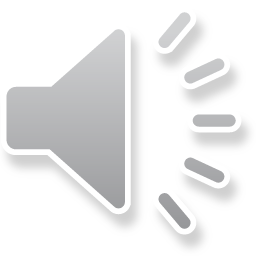 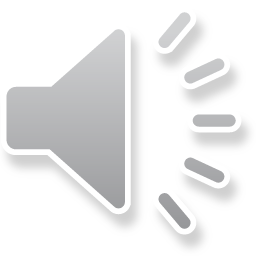 What sense is evoking the following phrase?
“The newly fresh bread made me think of my favorite bakery”
Auditory
Sight
Smell
Touch
Taste
Next
Correct!
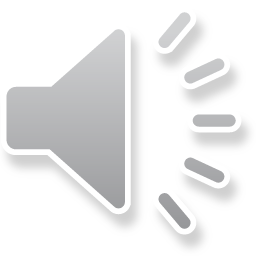 Back
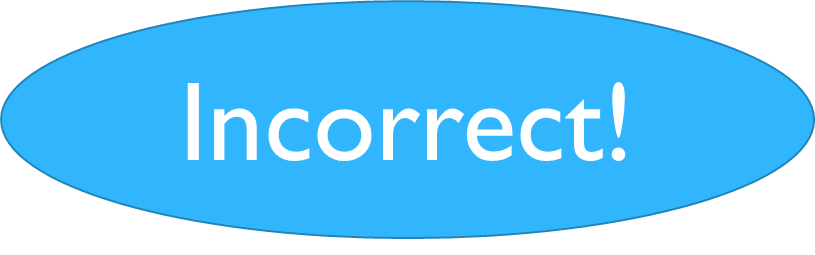 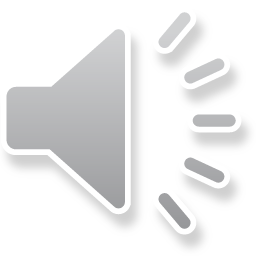 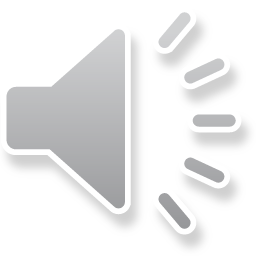 Back
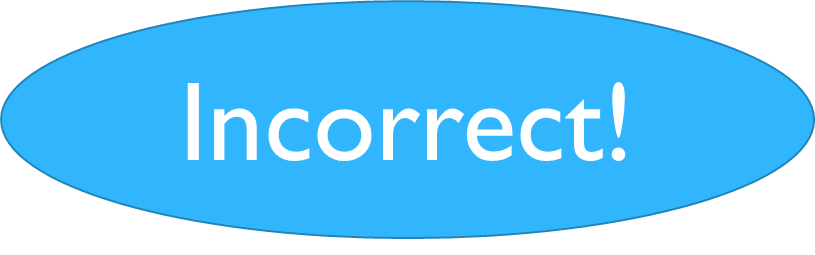 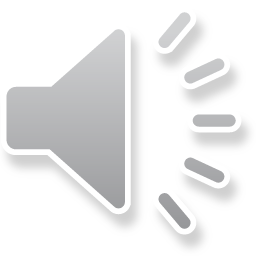 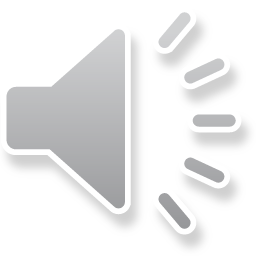 Back
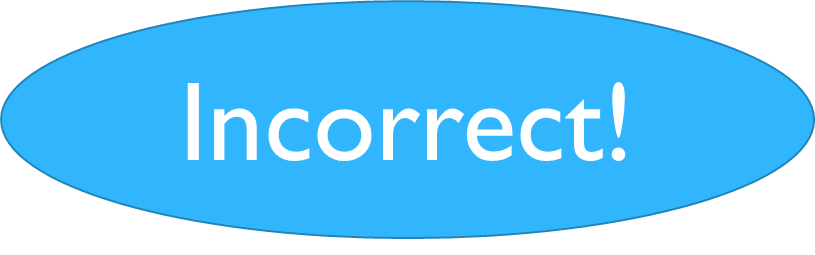 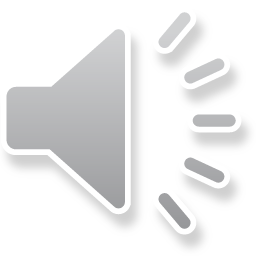 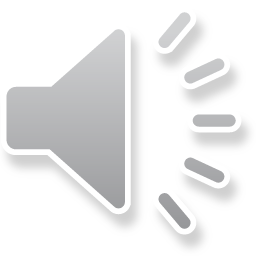 Back
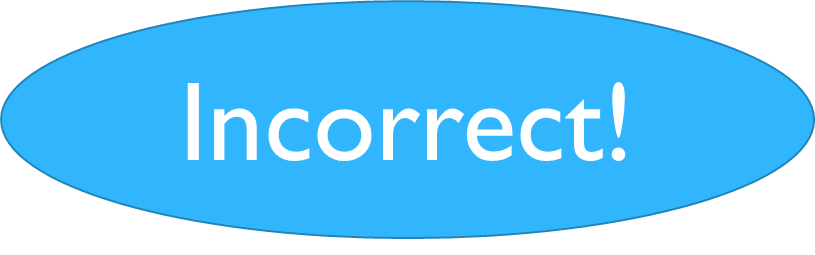 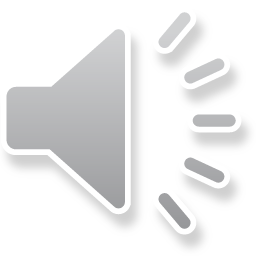 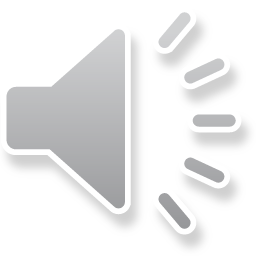 What sense is evoking the following phrase?
“He could hear the footsteps of doom nearing.”
Auditory
Sight
Smell
Touch
Taste
Next
Correct!
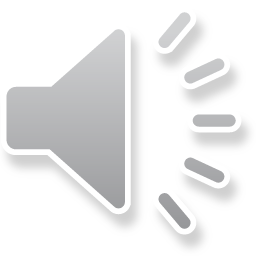 Back
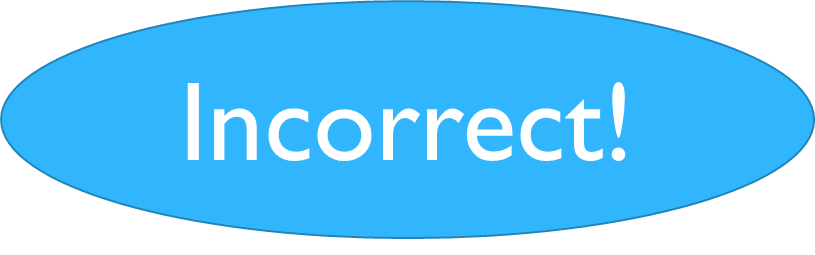 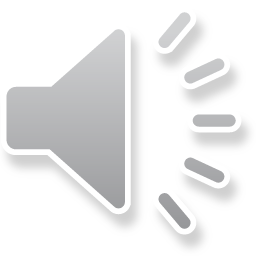 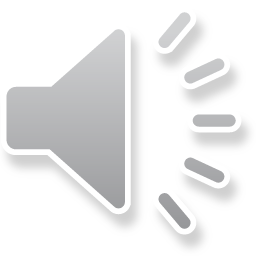 Back
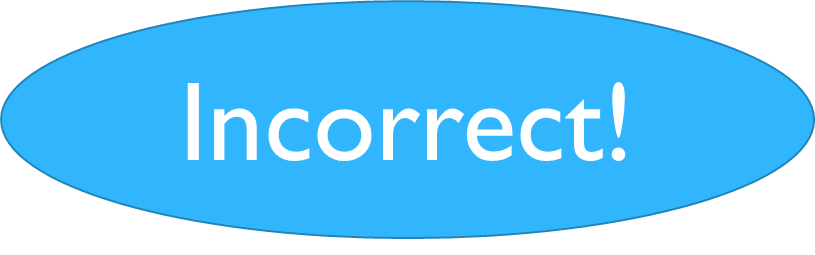 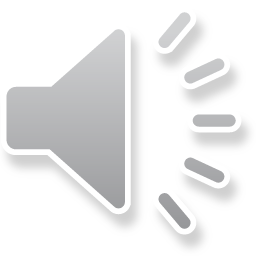 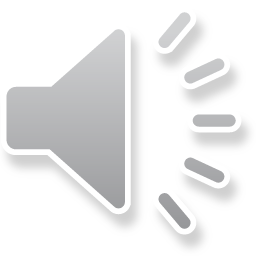 Back
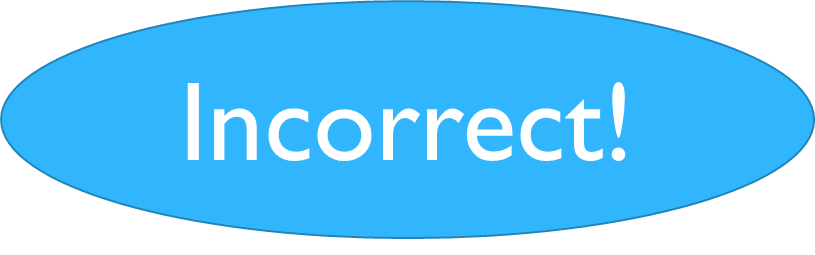 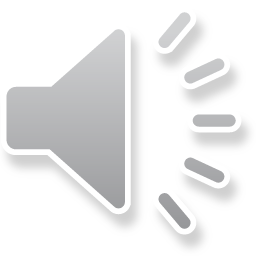 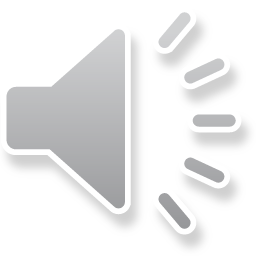 Back
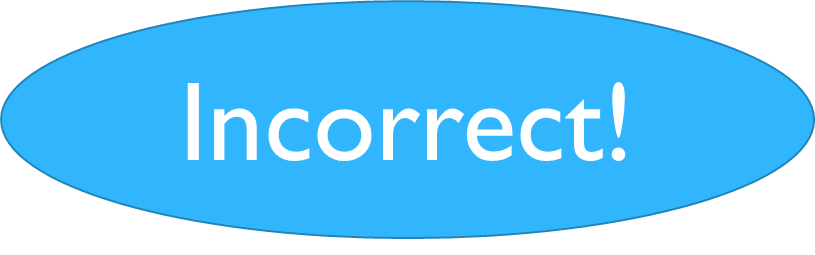 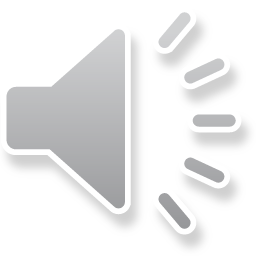 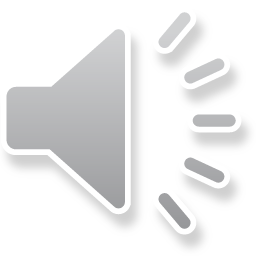 What sense is evoking the following phrase?
“The taste of that first defeat was bitter indeed”
Auditory
Sight
Smell
Touch
Taste
Next
Correct!
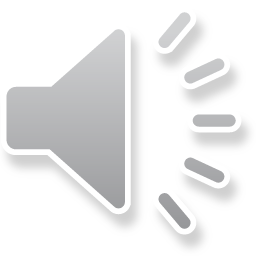 Back
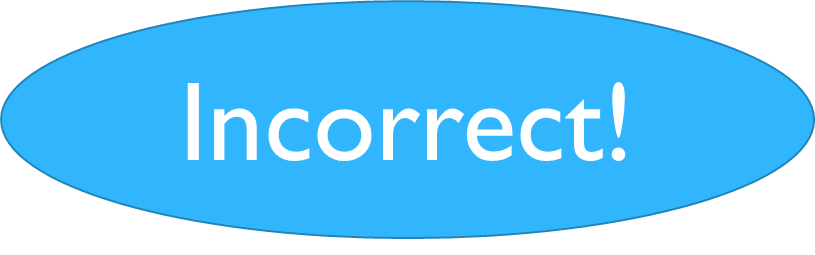 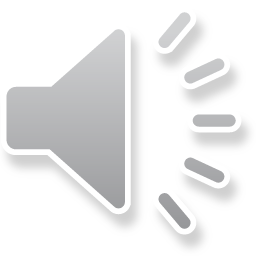 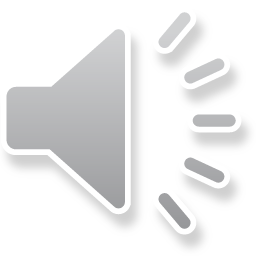 Back
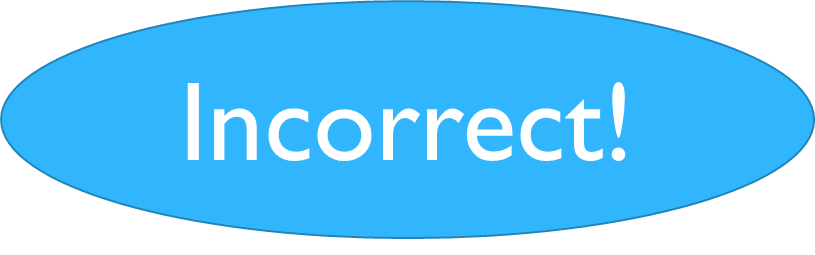 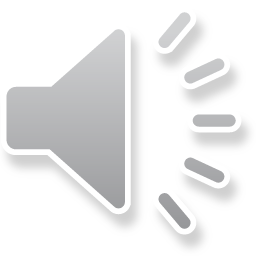 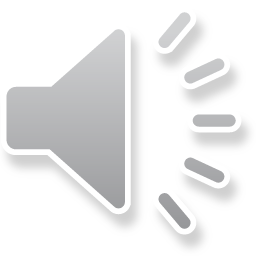 Back
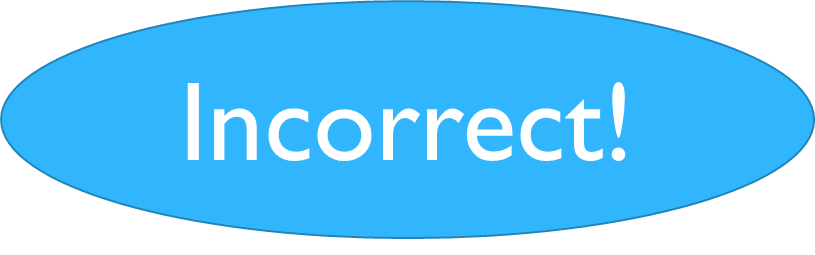 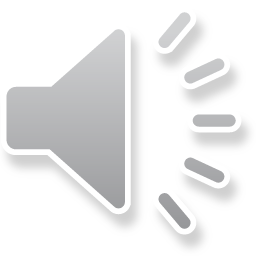 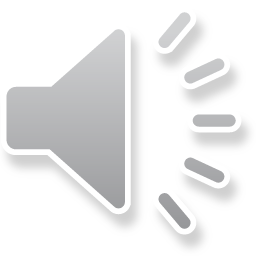 Back
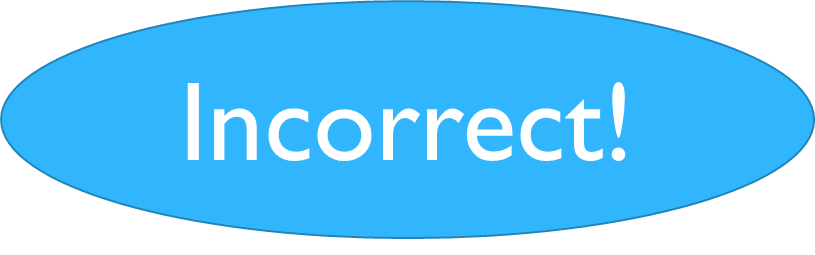 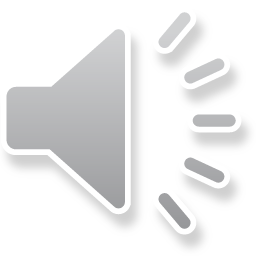 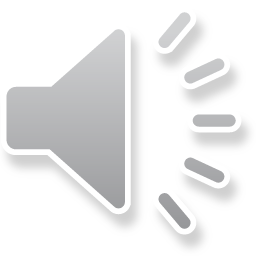 What sense is evoking the following phrase?
“He was standing  barefoot on a sandy beach”
Auditory
Sight
Smell
Touch
Taste
Next
Correct!
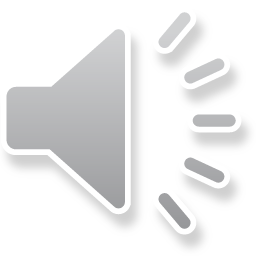 Back
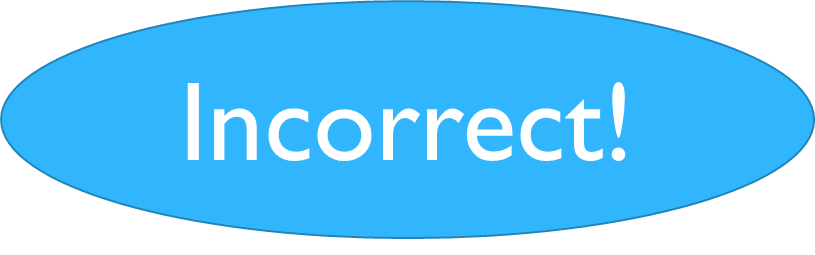 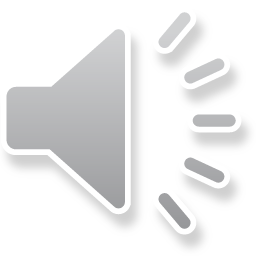 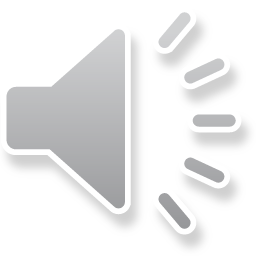 Back
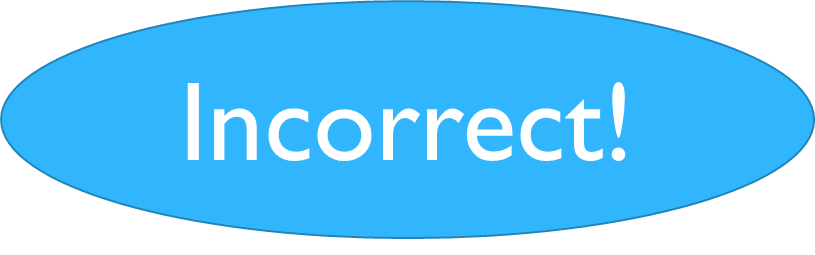 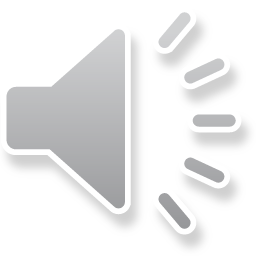 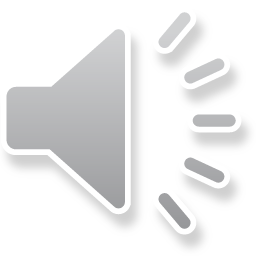 Back
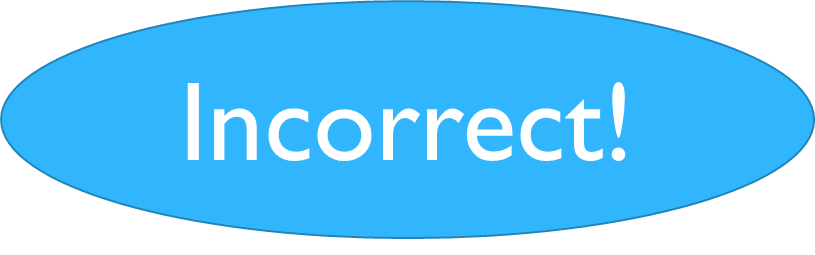 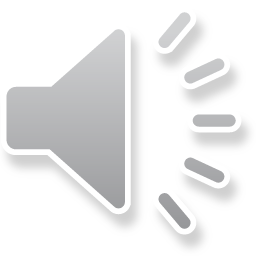 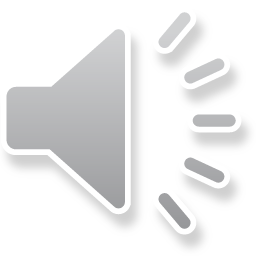 Back
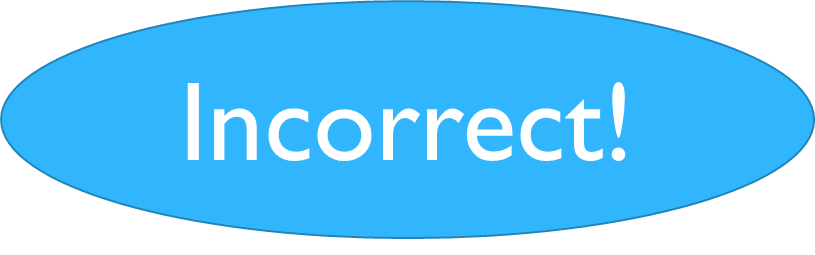 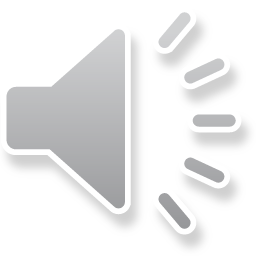 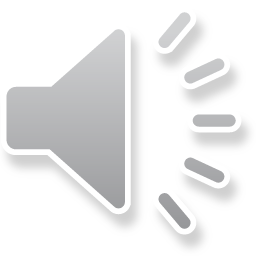 What Sound Device is being used in the following phrase”
“He could hear the footsteps of doom nearing.”
Auditory
Sight
Smell
Touch
Taste
Correct!
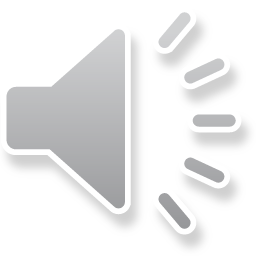 Back
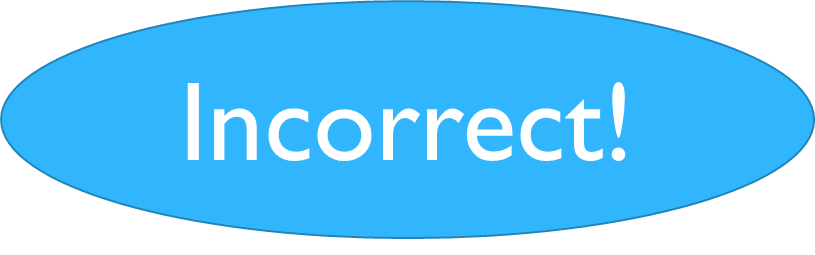 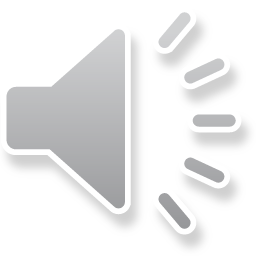 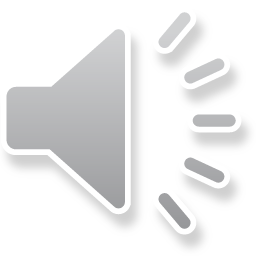 Back
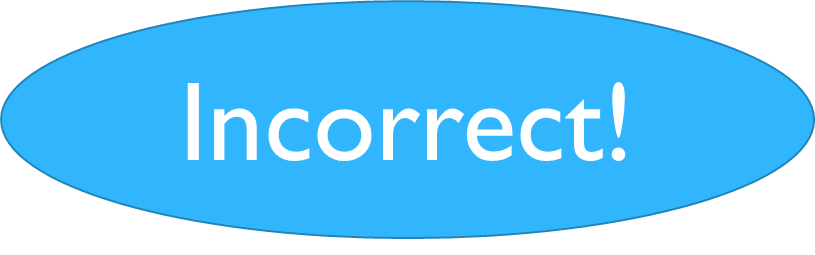 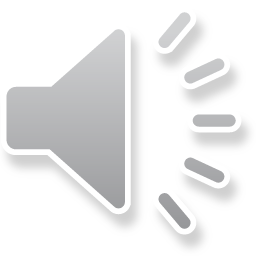 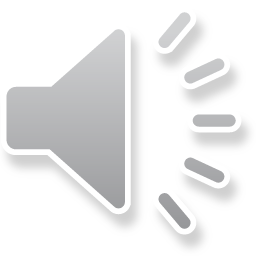 Back
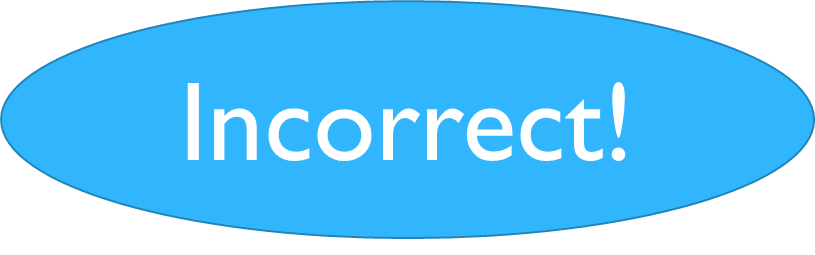 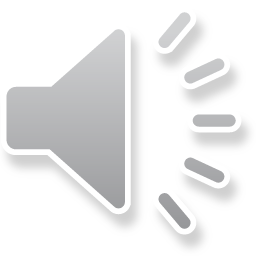 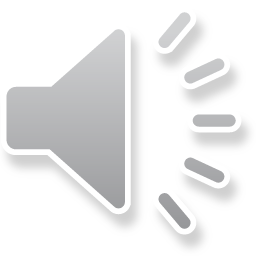 Back
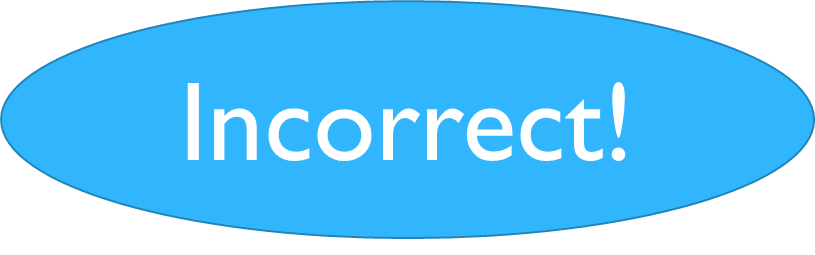 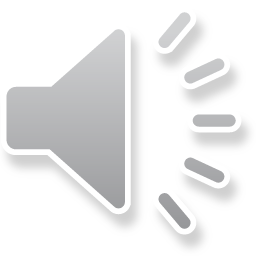 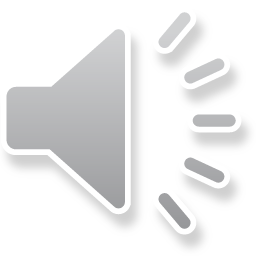 Sound Devices
What Sound Device is being used in the following phrase”
“The wild and woolly walrus waits and wonders when we’ll walk by”
Repetition
Onomatopoeia
Alliteration
Assonance
Consonance
Next
Correct!
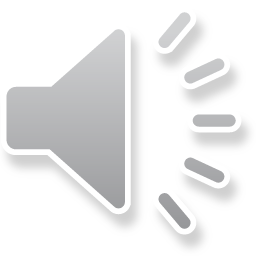 Back
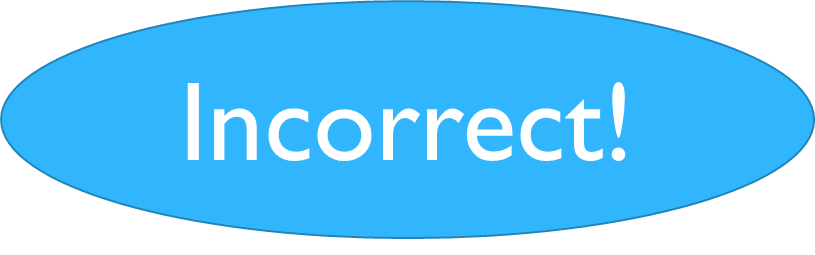 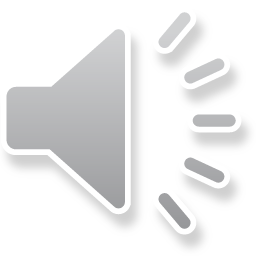 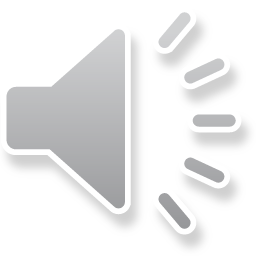 Back
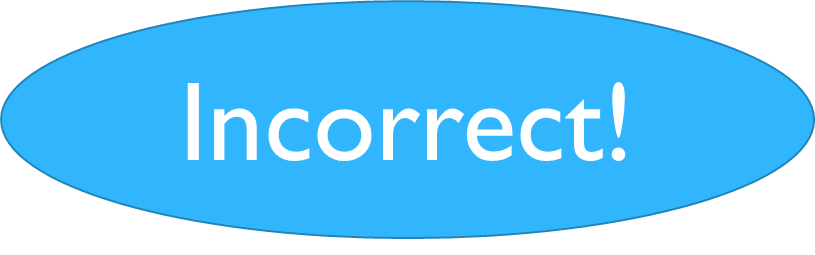 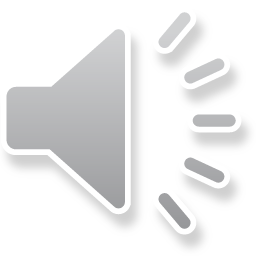 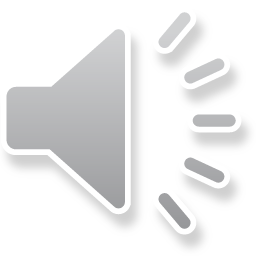 Back
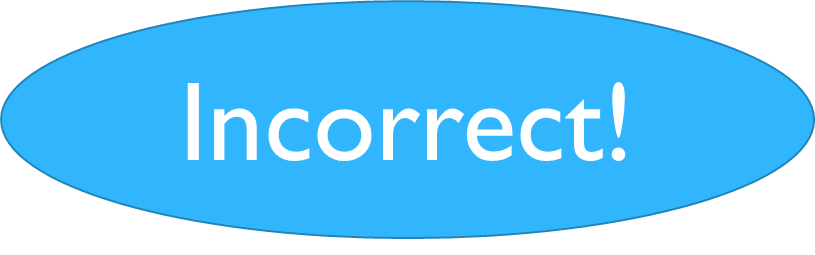 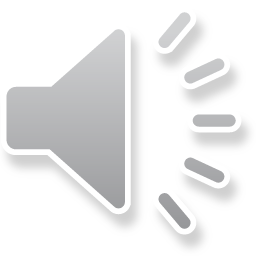 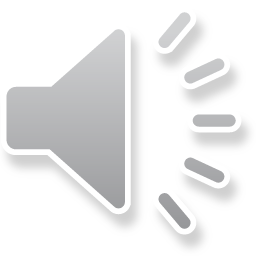 Back
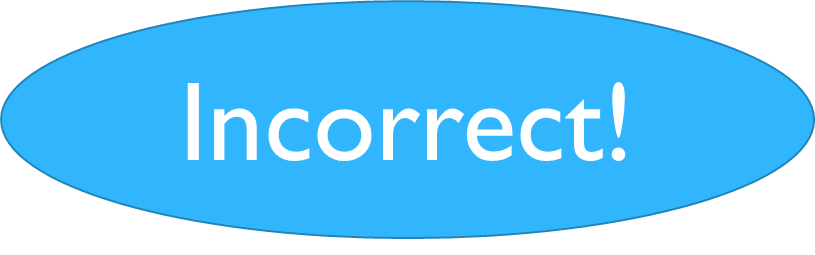 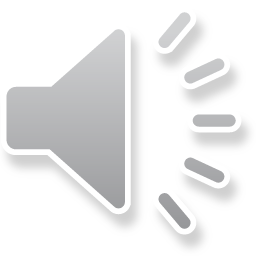 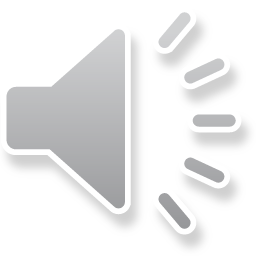 What Sound Device is being used in the following phrase”
“Fleet feet sweep by sleeping geese”
Repetition
Onomatopoeia
Alliteration
Assonance
Consonance
Next
Correct!
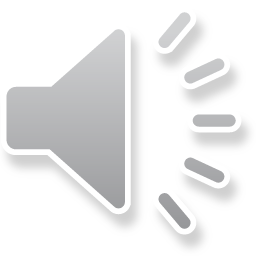 Back
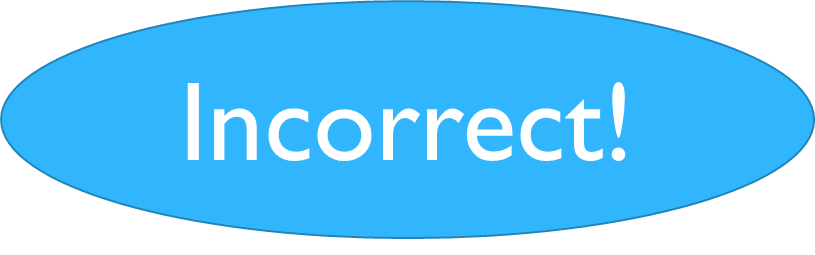 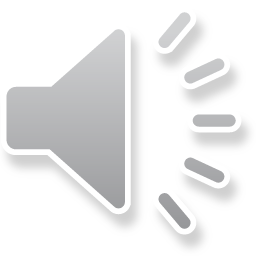 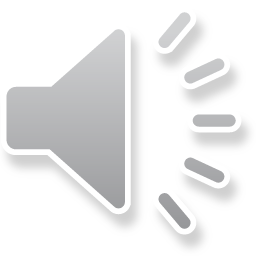 Back
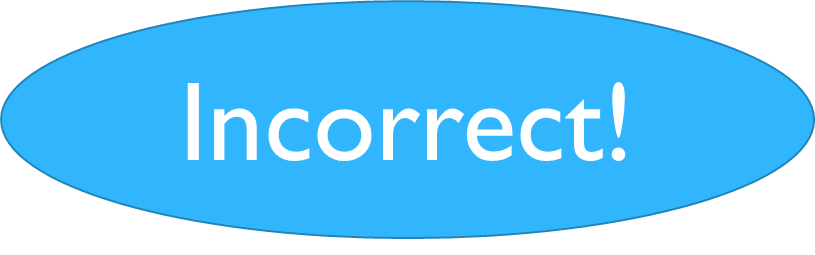 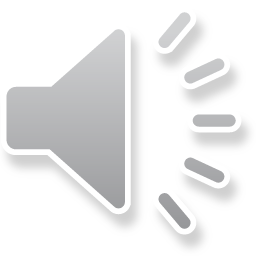 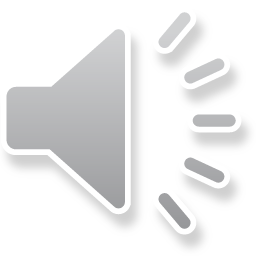 Back
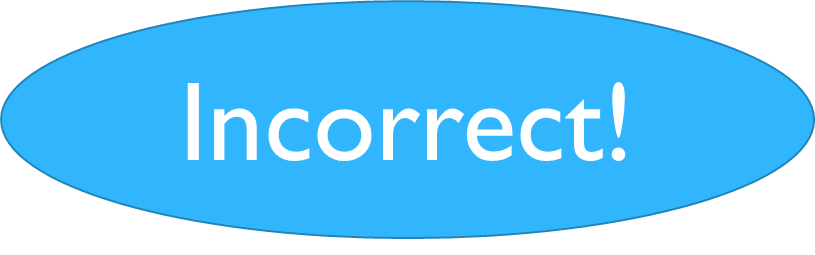 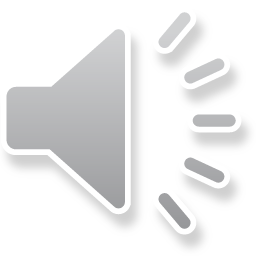 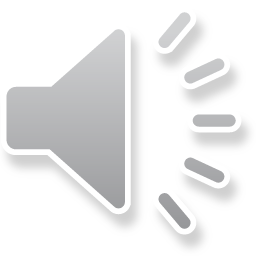 Back
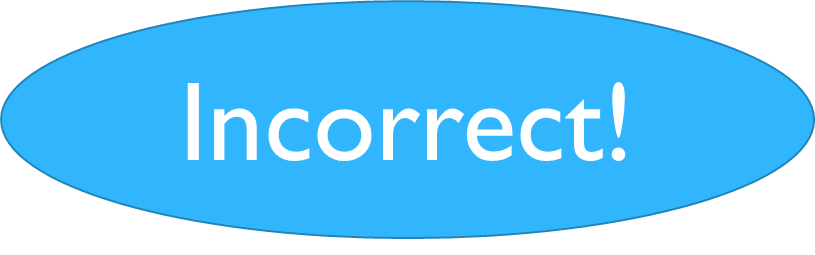 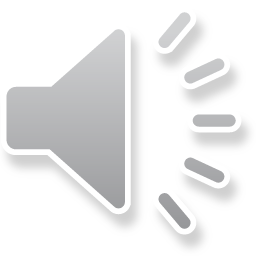 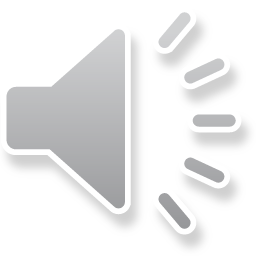 What Sound Device is being used in the following phrase”
“Stupid words. Eric says. Lots and lots of stupid words.
Repetition
Onomatopoeia
Alliteration
Assonance
Consonance
Next
Correct!
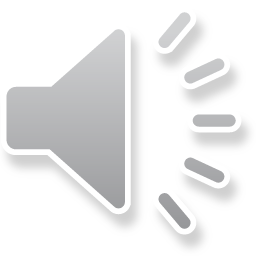 Back
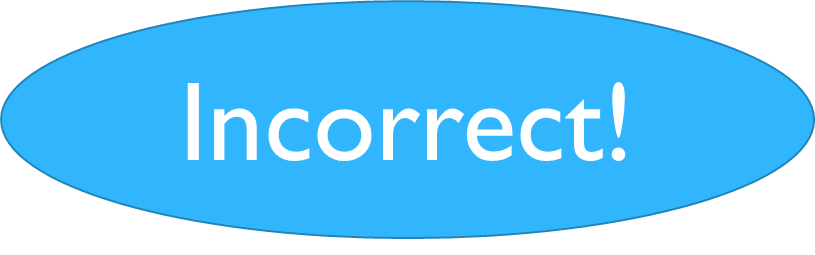 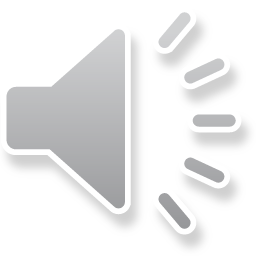 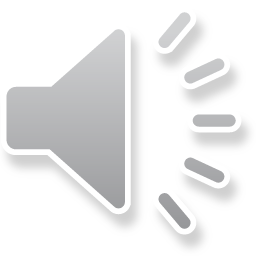 Back
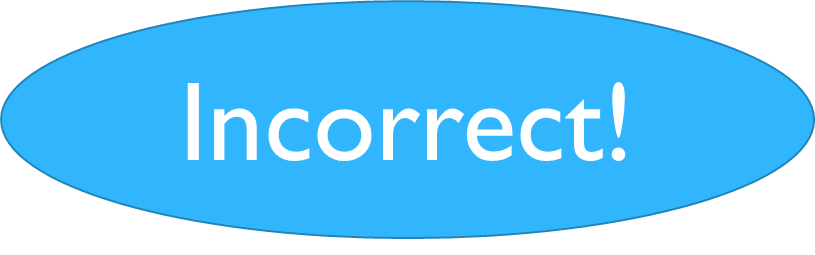 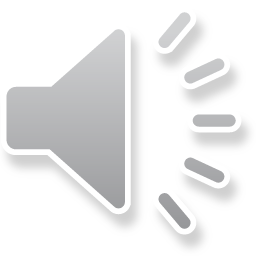 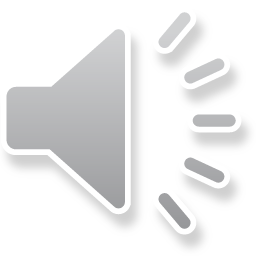 Back
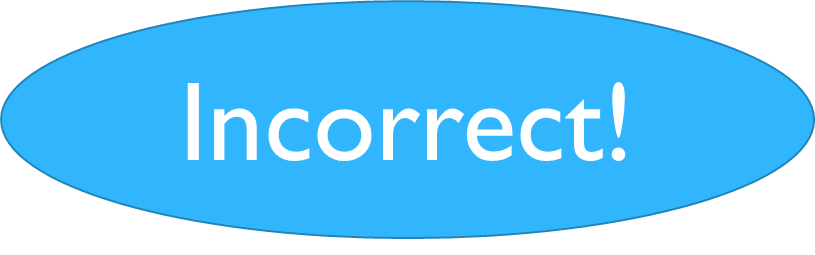 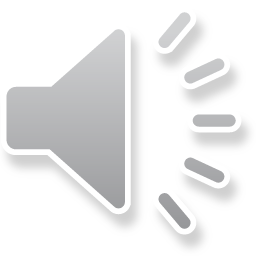 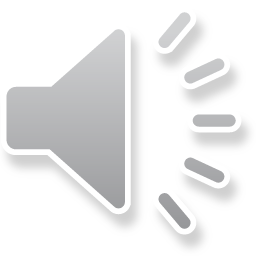 Back
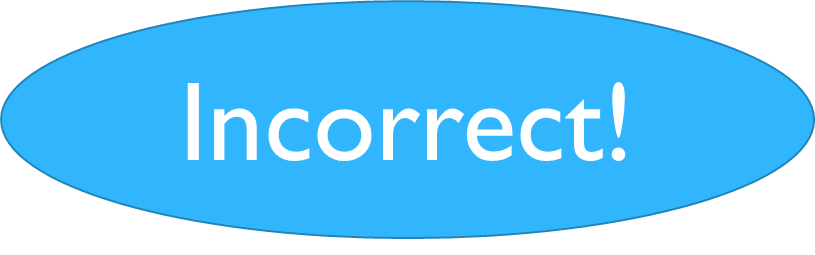 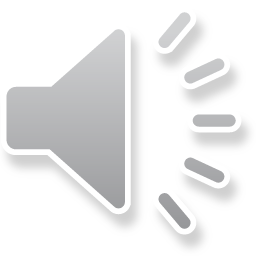 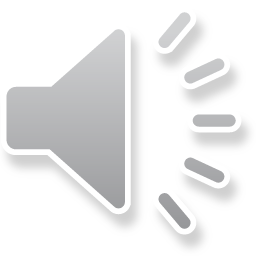 What Sound Device is being used in the following phrase”
"I'm getting married in the morning!Ding dong! the bells are gonna chime."
Repetition
Onomatopoeia
Alliteration
Assonance
Consonance
Next
Correct!
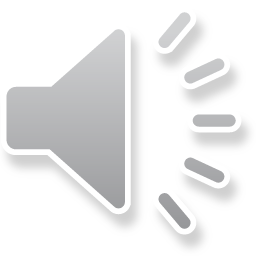 Back
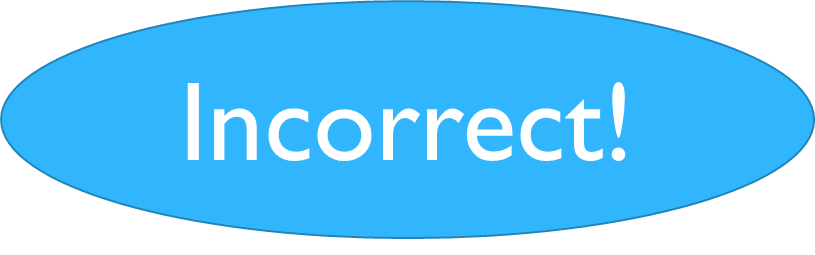 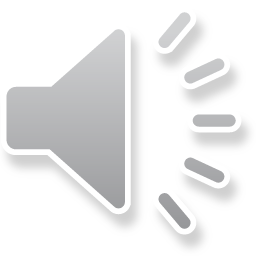 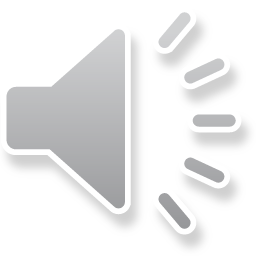 Back
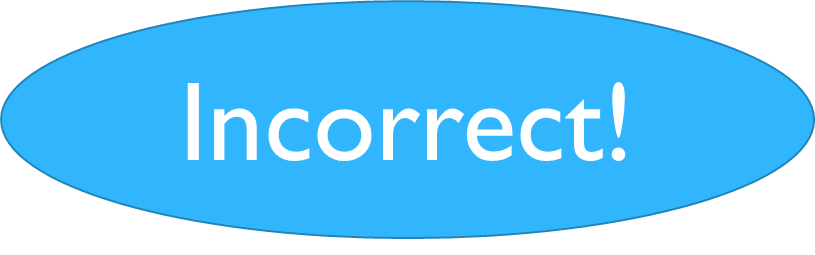 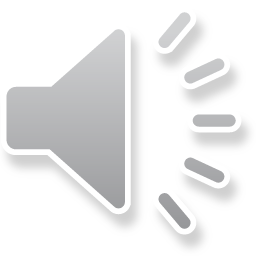 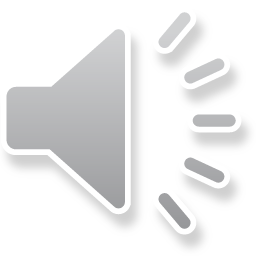 Back
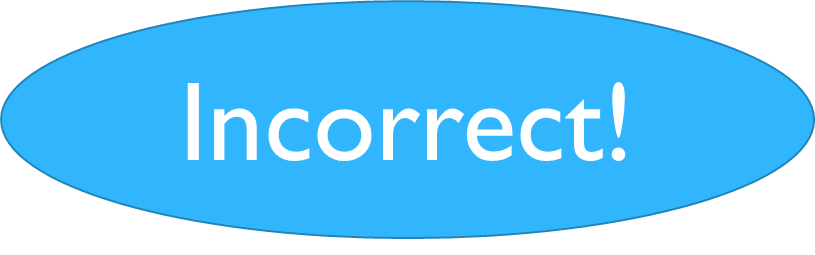 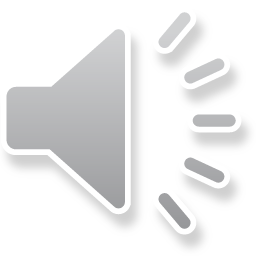 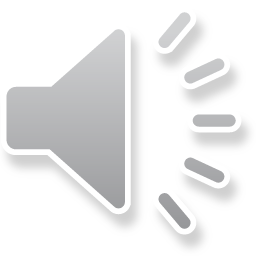 Back
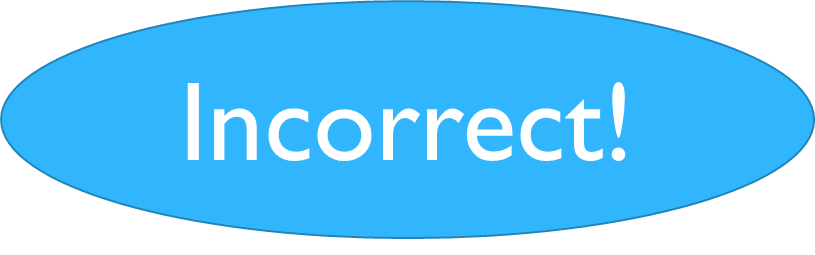 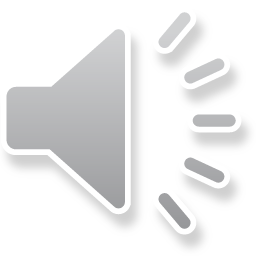 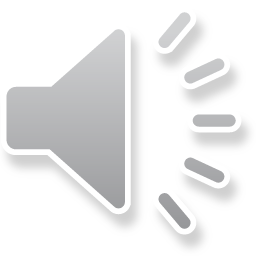 What Sound Device is being used in the following phrase”
“Don't delay dawns disarming display.”
Repetition
Onomatopoeia
Alliteration
Assonance
Consonance
Next
Correct!
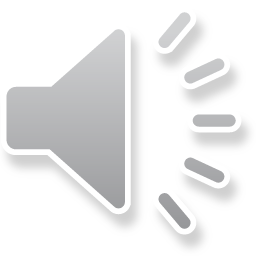 Back
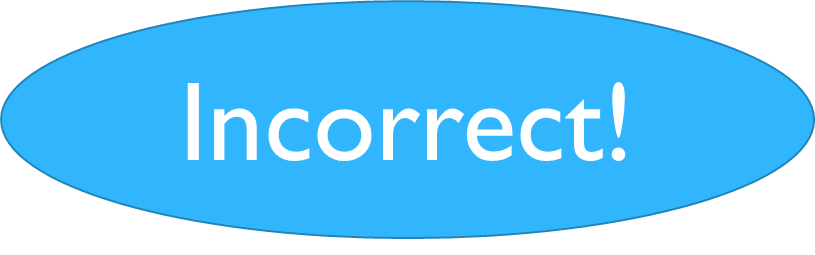 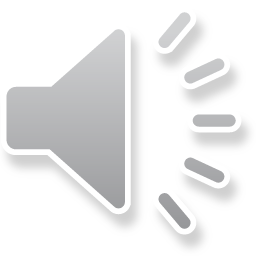 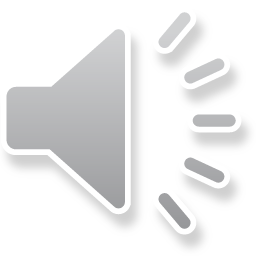 Back
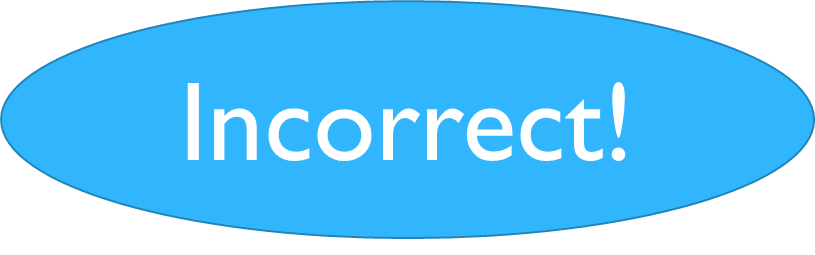 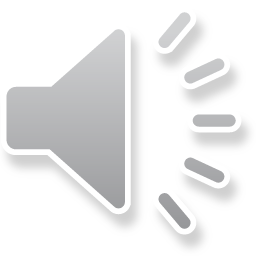 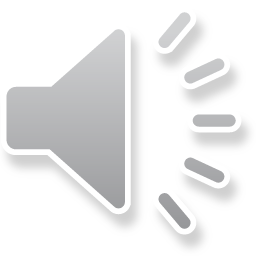 Back
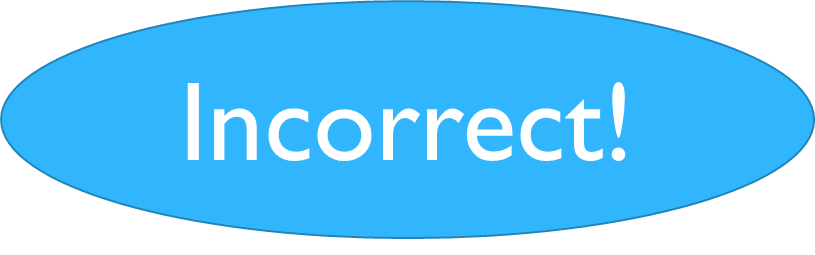 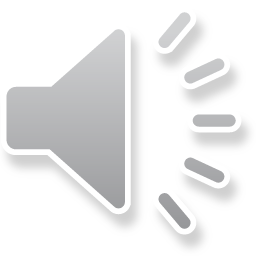 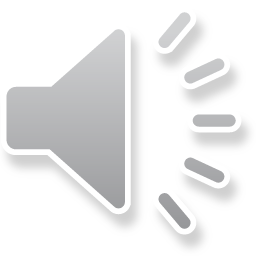 Back
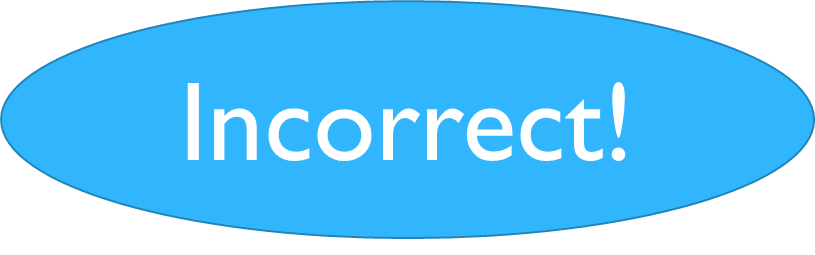 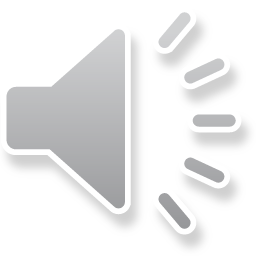 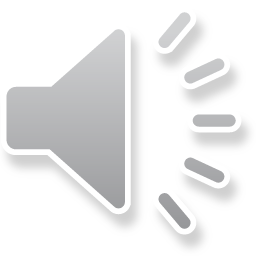 What Sound Device is being used in the following phrase”
“I'm nobody! Who are you?Are you nobody too?”
Repetition
Onomatopoeia
Alliteration
Assonance
Consonance
Next
Correct!
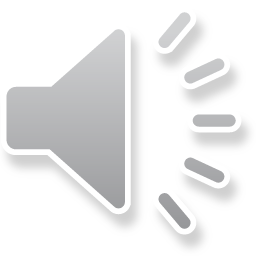 Back
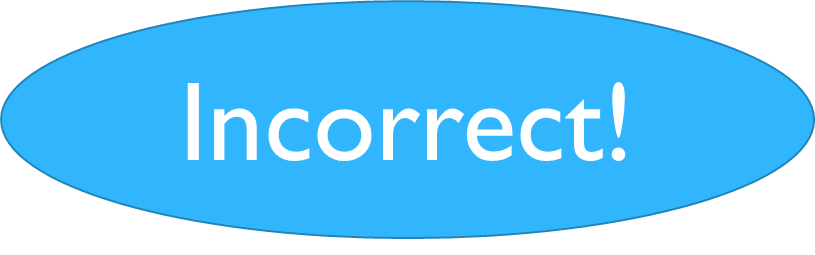 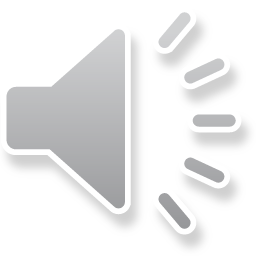 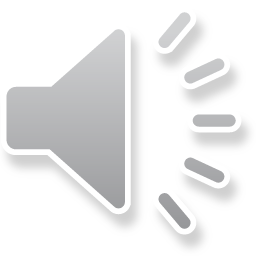 Back
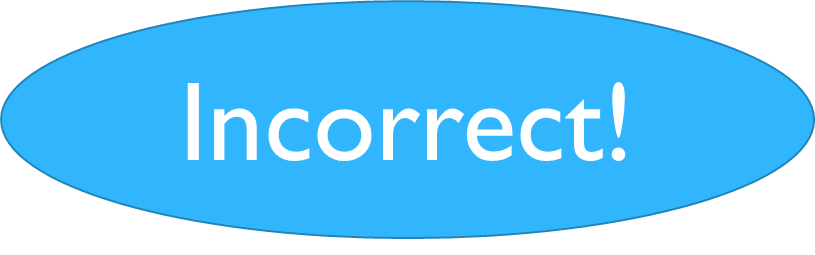 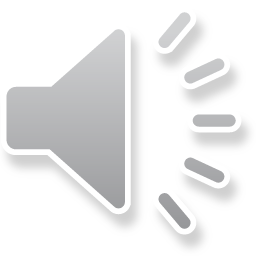 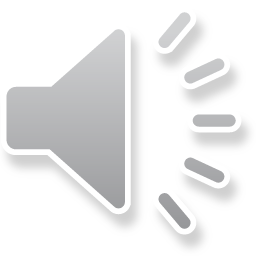 Back
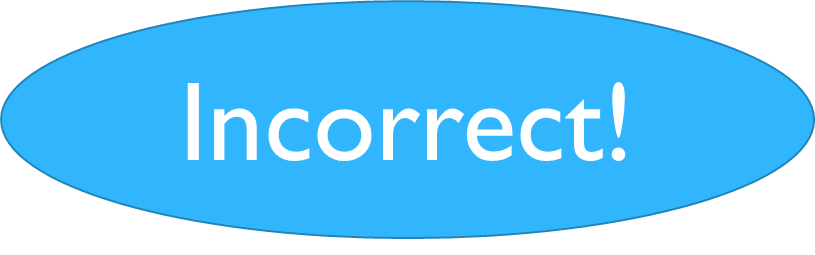 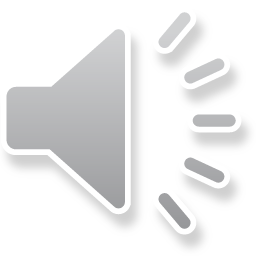 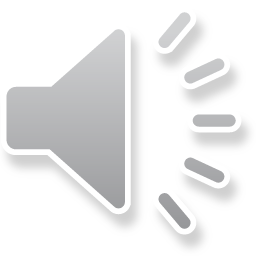 Back
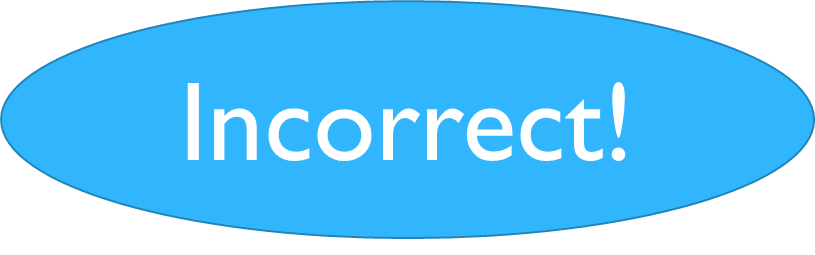 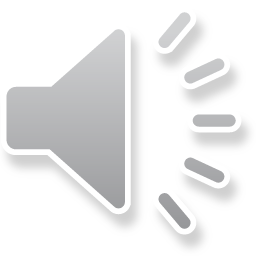 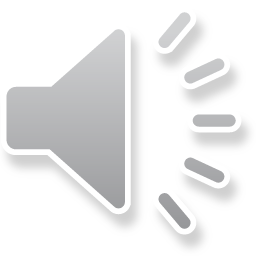 Let’s Identify Pairs Of Rhyming Words!
I Miss You
I miss you in the morning;I miss you late at night.Just to think about youIs my joy and my delight. 
I can't wait to see you;Please hurry and come back.You always make me happy;You have that special knack! 
By Joanna Fuchs
night
delight
back
knack
After School
Lie beneath a spreading treeWith golden flowers in the sun. Count to five on all the petals,Never think of five plus one.Watch the building-crammed horizon,Sky no longer meeting ground.Watch the golden flowers witherWatch the golden dreams fall down.Copyright © 1996 by Katherine Foreman.
sun
one
ground
down
References
www.stress-relief-tools.com/types-of-imagery.html
www.kidskonnect.com/subject-index/20-language-arts/343
http://www.poemsource.com/rhyming-poems.html
http://www.hyperborea.org/alenxa/rhyme.html
We are done!
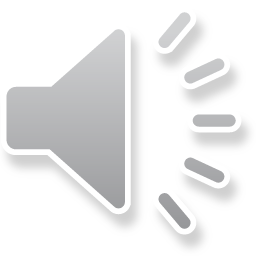